Benchmarking in US Onshore: Foster competition and continuous improvement
Allison Sandlin, Equinor, USA
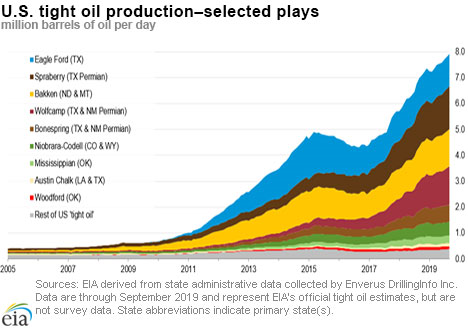 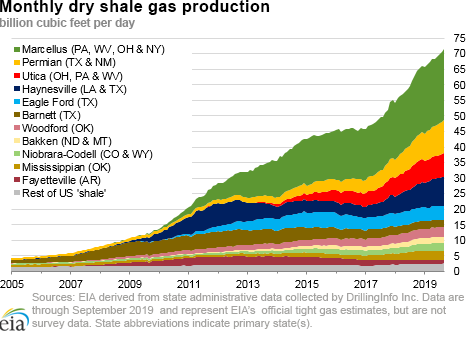 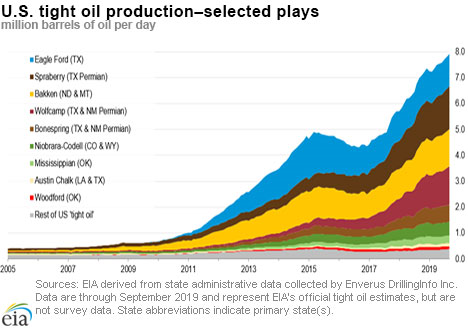 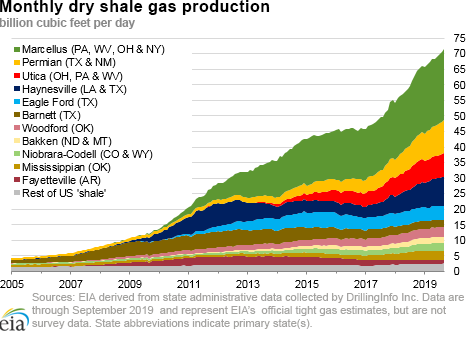 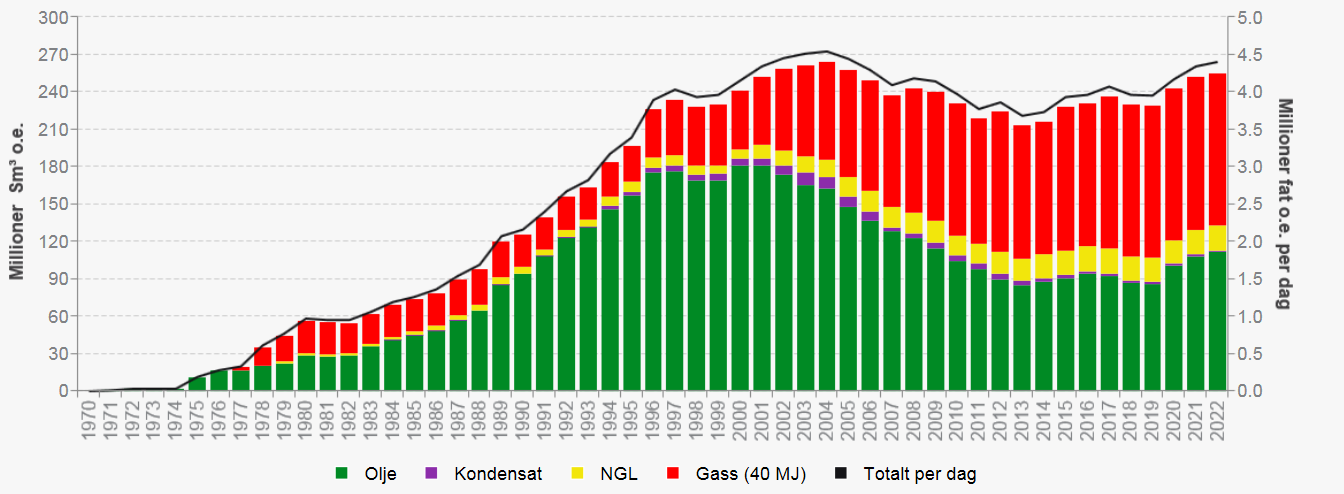 Norway oil and gas production
Ca 12 bcf/d
3 Mbbl/d
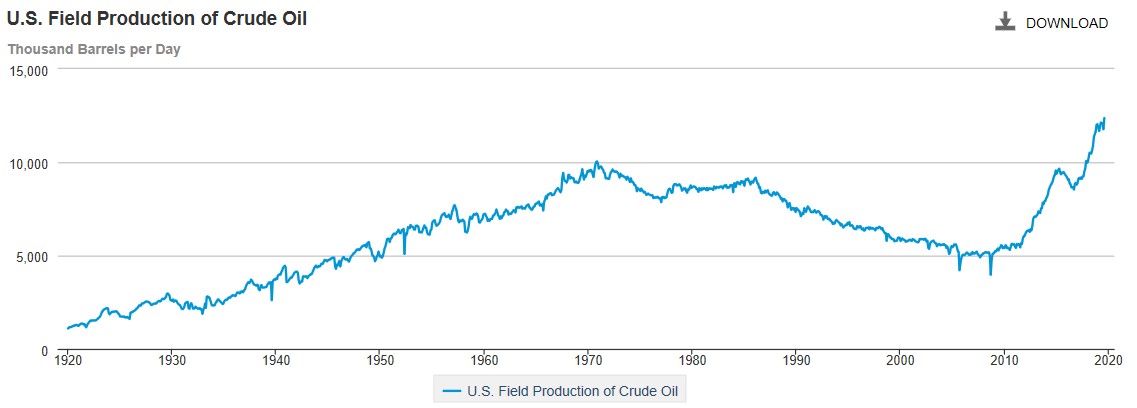 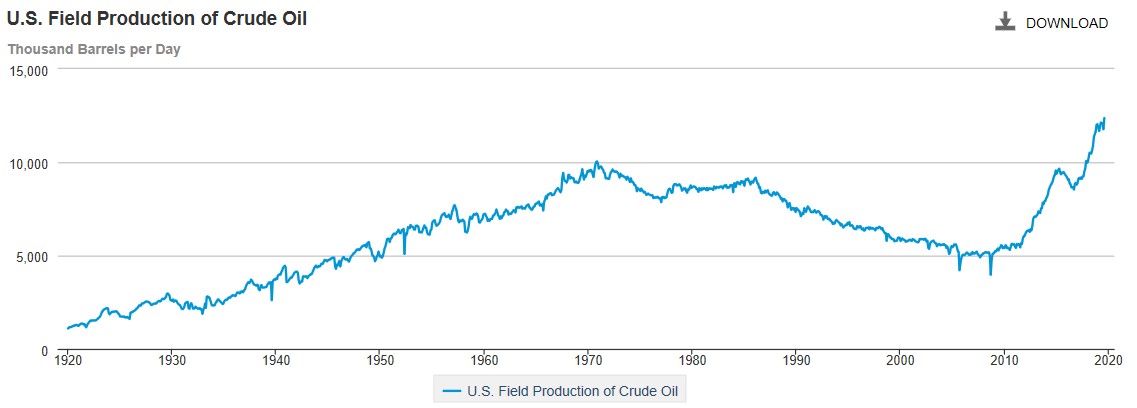 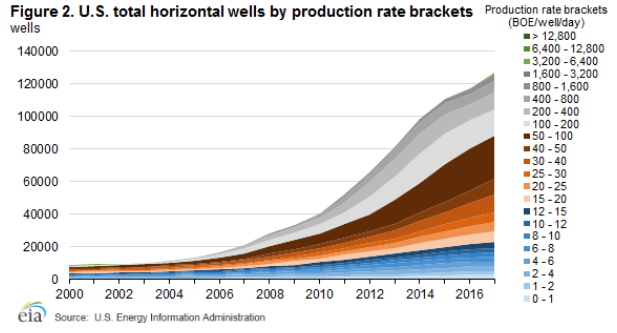 2  |